School Security Division: Contract Security , DCPS Police, and Physical Security OverviewJuly 2023
School Security Division
School Security Division (SSD)
The SSD is responsible for the safety and security of all DCPS students, staff, school grounds and school property, including central office and warehouse locations.
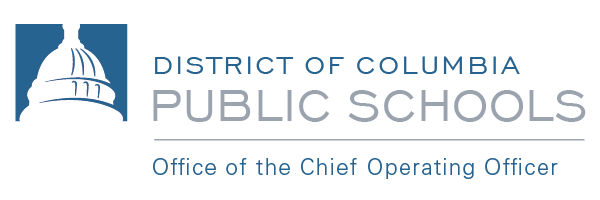 School Security Division
Mission
The School Security Division (SSD) is responsible for the safety and security of all DCPS students, staff, buildings, public spaces and property. A safe school, promotes a healthy learning environment - where teachers can teach, Principals can lead, and students can learn and enjoy a rich academic experience.
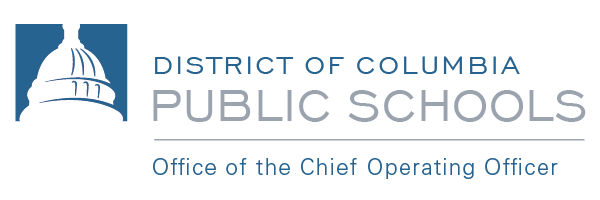 School Security Division
School Security DivisionRicky A. Brown, Jr.Sr. Director, School Security
School Security Division
DCPS School Security
Objectives for the Session
Participants will be able to:
become familiar with the School Security Division 
define Security in our Schools
understand the “why” behind Contract Security
call out the role of Contract Officers in DCPS
outline the steps for incident reporting and making timely notifications
Recognize the importance of DCPS Special Police
5
School Security Contract Officer
School Security Division
Functions of School Security Division
Operations
Physical Security
DCPS Police Patrol Unit
Emergency Plain & Guidance
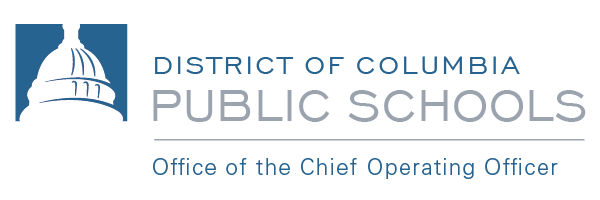 [Speaker Notes: *****ADD OPERATION SECTION]
Metropolitan Police Department (MPD)
Security Assurance Mgmt.
DCPS School Security Team
DCPS Special Police Officer (SPO)
Contract School Officer 
(SO I & SO II)
School Resource Officer (SRO)
School Security Division
Defining Security in our Schools
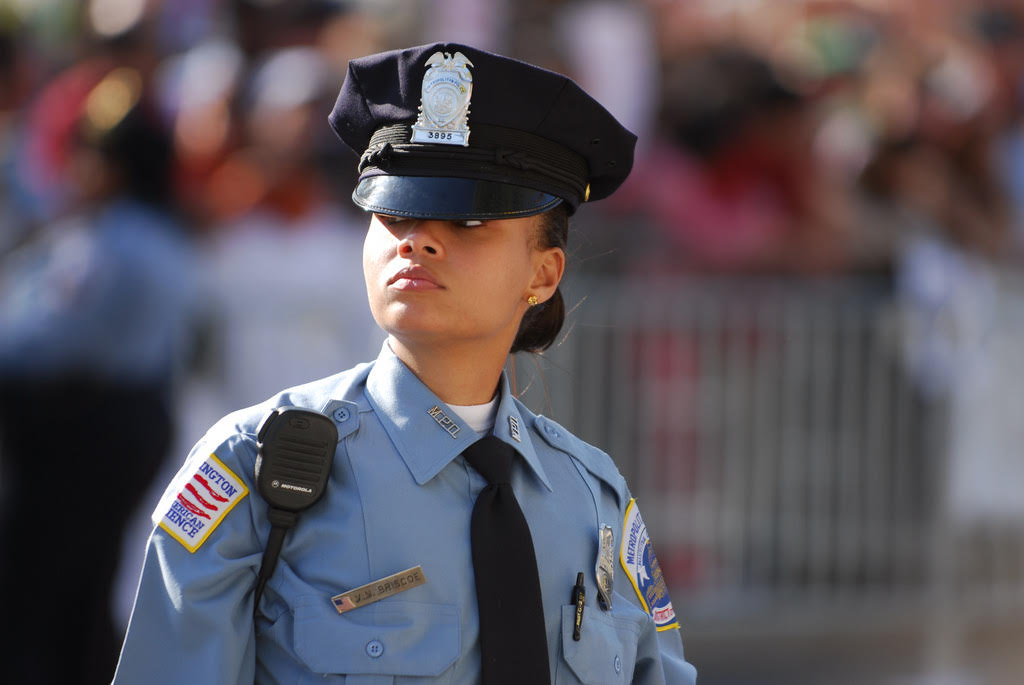 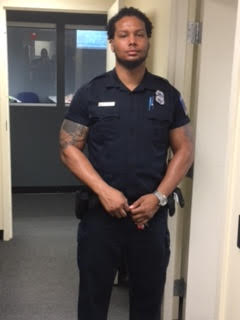 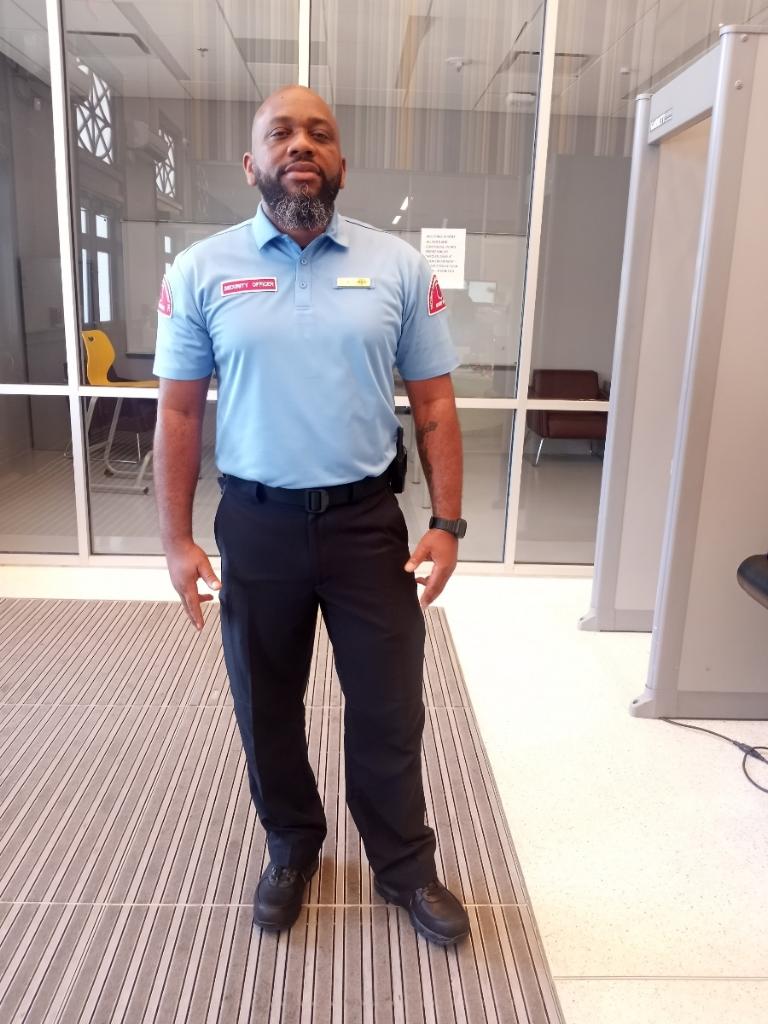 7
[Speaker Notes: Let the record show… they are not all the same























Doug


Helping everyone understand between the types of officers who serve our schools


DCPS is the client and we are responsible for developing security policy and standards in collaboration with MPD. 
MPD controls the administrative process, including reviewing invoices submitted by contractor and processing payments, ensuring that all posts are covered, adding or deleting guard coverages, addressing DCPS Concerns with contractor and resolving any disputes with contractor.]
School Security Division
8
[Speaker Notes: Highlight three layers of security
We are very fortunate in this regard, talking to some of our charter friends, they don’t have the funding of resources so they only depend on MPD]
School Security Division
Background and Context
2004… What happened? 

DC Council enacted the School Safety and Security Procedures Act of 2004

Delegating the sole contracting authority for security services at DCPS facilities from DCPS to MPD

MOU between DCPS and MPD

Summer 2020, contract shifted away from MPD to DCPS

DCPS has complete oversight of Security
9
[Speaker Notes: Doug


Helping everyone understand between the types of officers who serve our schools


DCPS is the client and we are responsible for developing security policy and standards in collaboration with MPD. 
MPD controls the administrative process, including reviewing invoices submitted by contractor and processing payments, ensuring that all posts are covered, adding or deleting guard coverages, addressing DCPS Concerns with contractor and resolving any disputes with contractor.]
School Officer ( SPO)
School Officer (SO)
Security Assurance Mgmt.
School Security Division
DCPS Contract Security
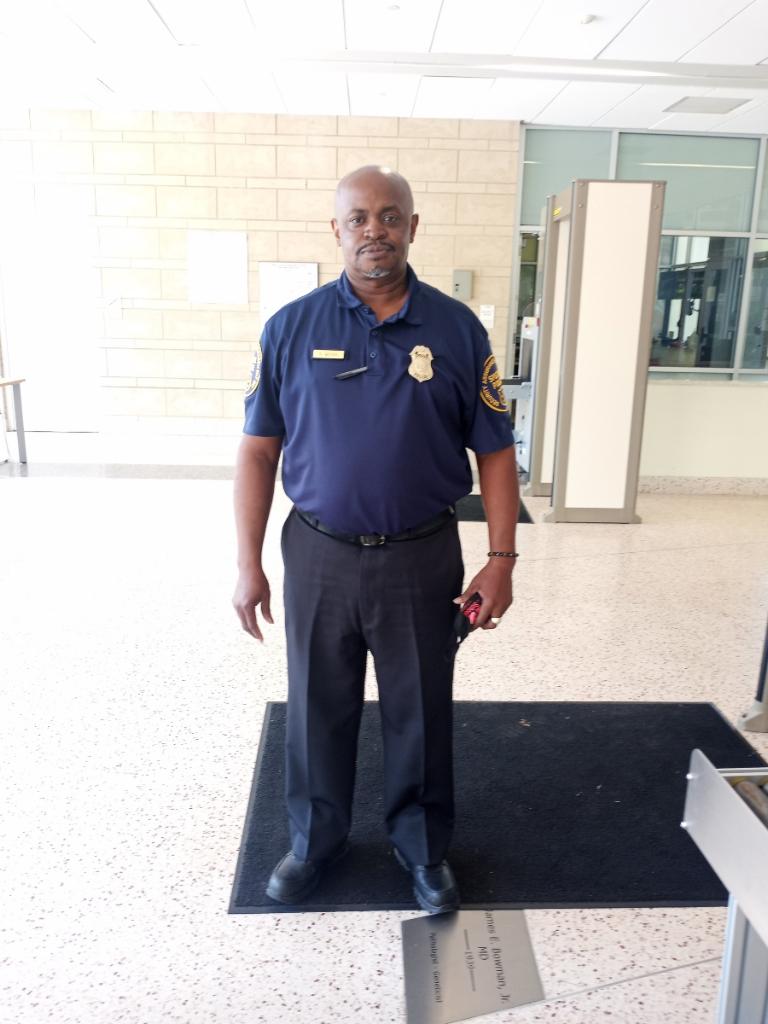 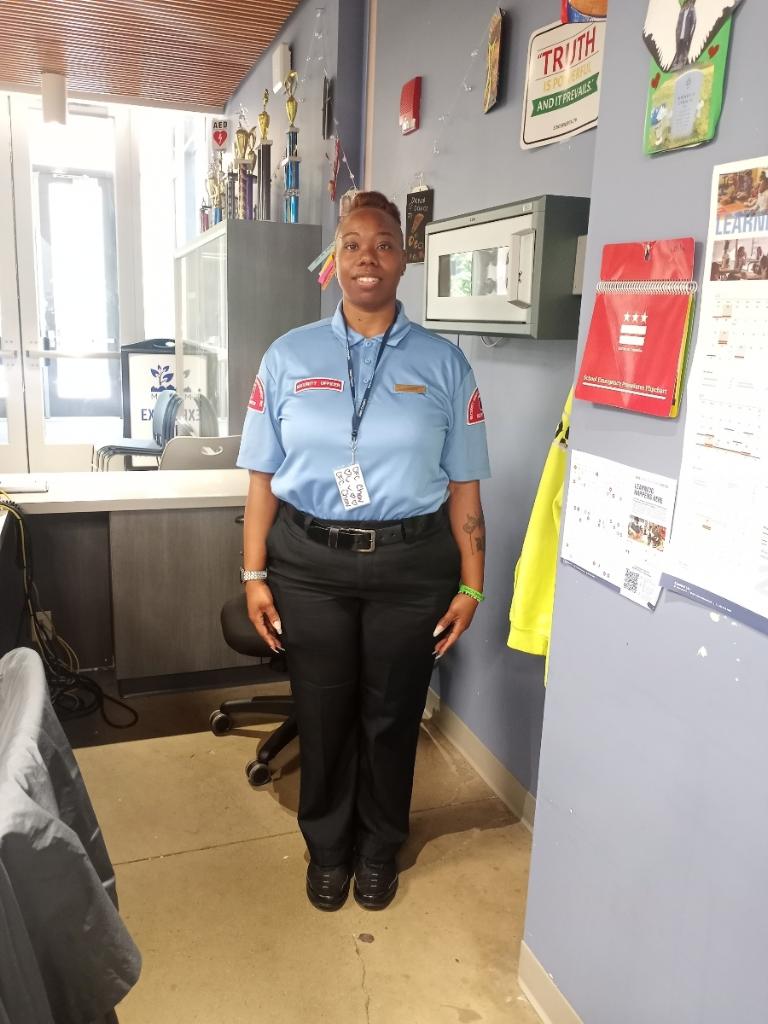 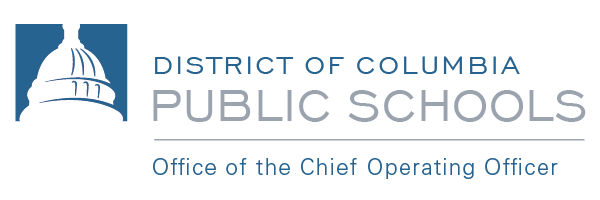 School Security Division
Contract Officers Core Functions
Standard Operating Procedures – A copy will be shared with Principal and MSL/DSL 

Observe and report

Prescribing authority only within and around buildings;

Operate off post orders: patrol hallways, stairwells, and conduct perimeters checks;

Maintain a safe and secure environment conducive to learning; 

Manage weapons abatement stations (Secondary Schools only);

Collaborate with Student Support POC’s to de-escalate incidents;

Work in partnership with School Leadership, DCPS Police, and MPD.
11
[Speaker Notes: Highlight the]
School Security Division
Dismissal and Aftercare
Not responsible for handing students off to parents during early dismissal

Not responsible for sitting with or watching students that are picked up late 

Follow school specific protocol to ensure that a school-based staff member is responsible for dismissing students to parents that are listed on the approved pick-up list.  

For late pick-up school base staff should remain with students on site until parent has arrived. 

After a considerable amount of time, if the parent has not picked up student(s) please alert MPD, CSFA, and DCPS Command Center (202-576-6950). 

Contract Security should complete an incident report and make appropriate communication to their captain.
12
[Speaker Notes: Highlight the]
School Security Division
Post Orders
Like Standard Operating Procedures (SOP’s) but for Contract Officers

Detailed information on officer's whereabouts

Determined by Principal and/or Designee

MUST be reviewed, approved, and signed by Principal or Designee

Copy of post orders should be kept at the school (officers' desk) 

Living and breathing document
13
School Security Division
Incident Reporting
When incidents occur, follow district and school-based guidance; 

Contract security should be notified IMMEDIATELY; 

Contract Security Officers are REQUIRED to write incident reports; 

All incident reports should be completed by EOD; 

If MPD is involved, include Central Complaint Number (CCN#)*;

Scanned and emailed to School Security team;

Incident reports are legal documents and cannot be shared externally;
14
[Speaker Notes: IF NO CCN# PLEASE SEND ANYWAY



DCPS is the client and we are responsible for developing security policy and standards in collaboration with MPD. 
MPD controls the administrative process, including reviewing invoices submitted by contractor and processing payments, ensuring that all posts are covered, adding or deleting guard coverages, addressing DCPS Concerns with contractor and resolving any disputes with contractor.]
School Security Division
The Incident Report
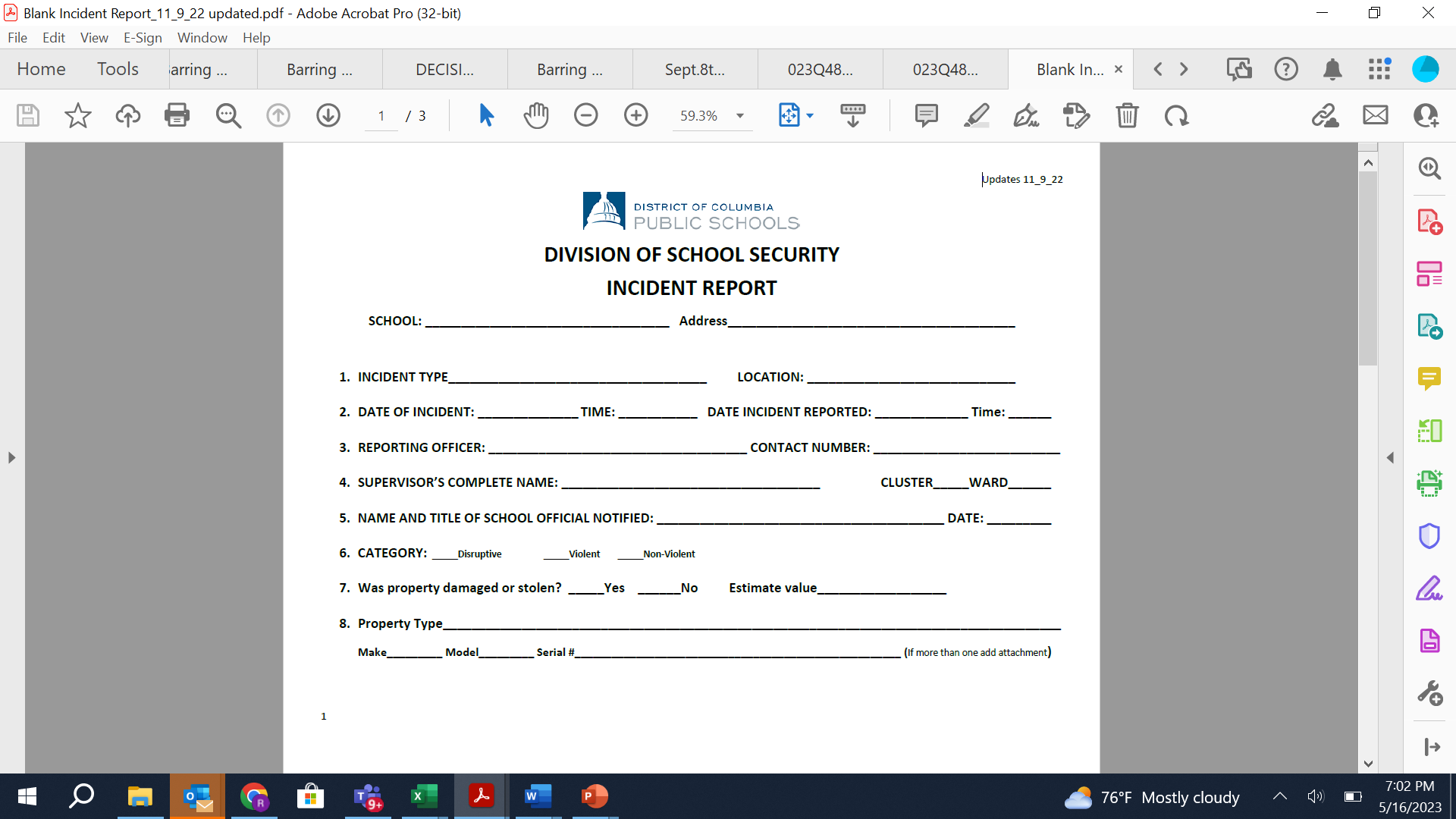 15
[Speaker Notes: Follow Emergency Response Plan. 


IF NO CCN# PLEASE SEND ANYWAY



DCPS is the client and we are responsible for developing security policy and standards in collaboration with MPD. 
MPD controls the administrative process, including reviewing invoices submitted by contractor and processing payments, ensuring that all posts are covered, adding or deleting guard coverages, addressing DCPS Concerns with contractor and resolving any disputes with contractor.]
School Security Division
The Incident Report
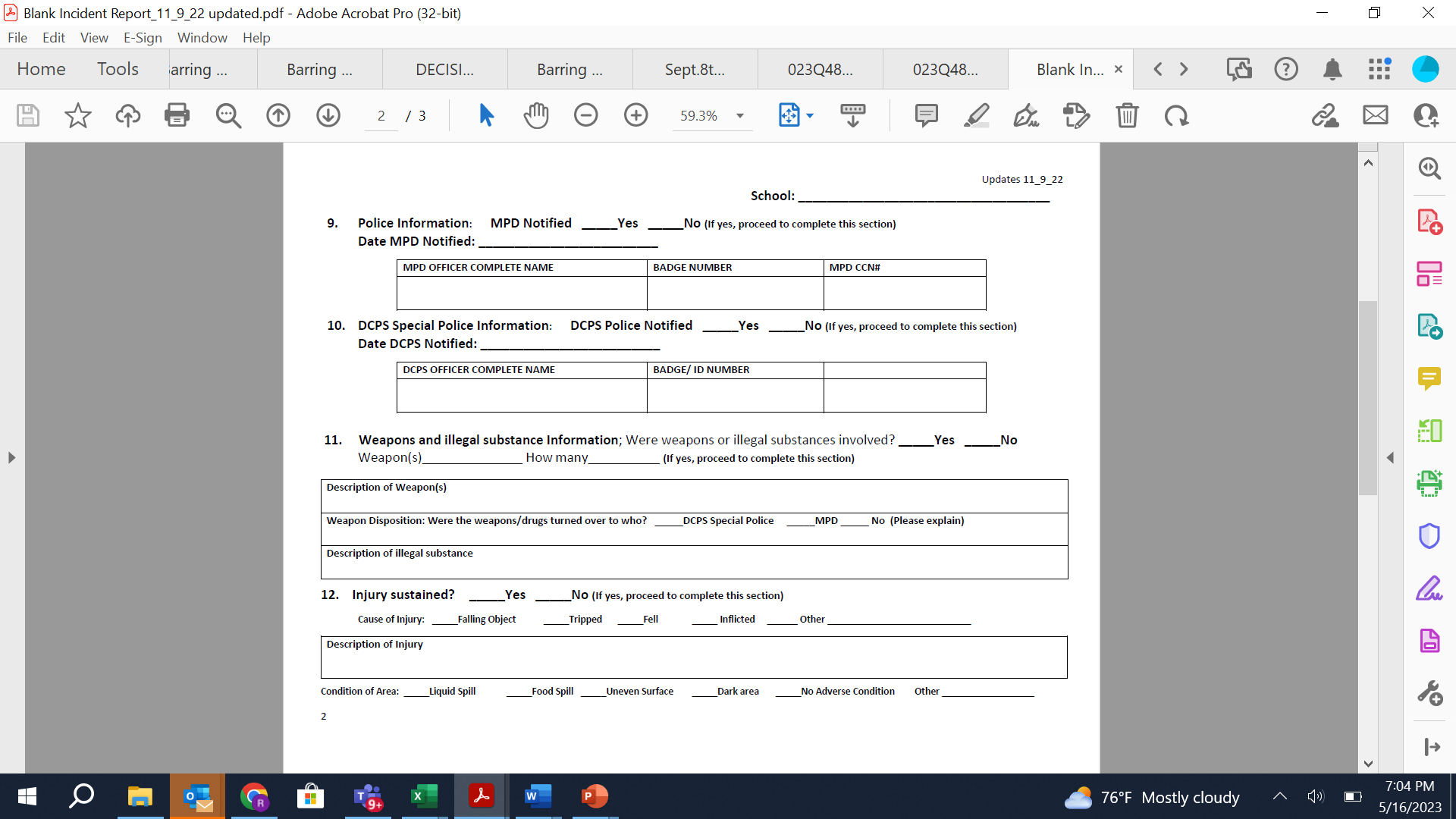 16
[Speaker Notes: Follow Emergency Response Plan. 


IF NO CCN# PLEASE SEND ANYWAY



DCPS is the client and we are responsible for developing security policy and standards in collaboration with MPD. 
MPD controls the administrative process, including reviewing invoices submitted by contractor and processing payments, ensuring that all posts are covered, adding or deleting guard coverages, addressing DCPS Concerns with contractor and resolving any disputes with contractor.]
School Security Division
The Incident Report
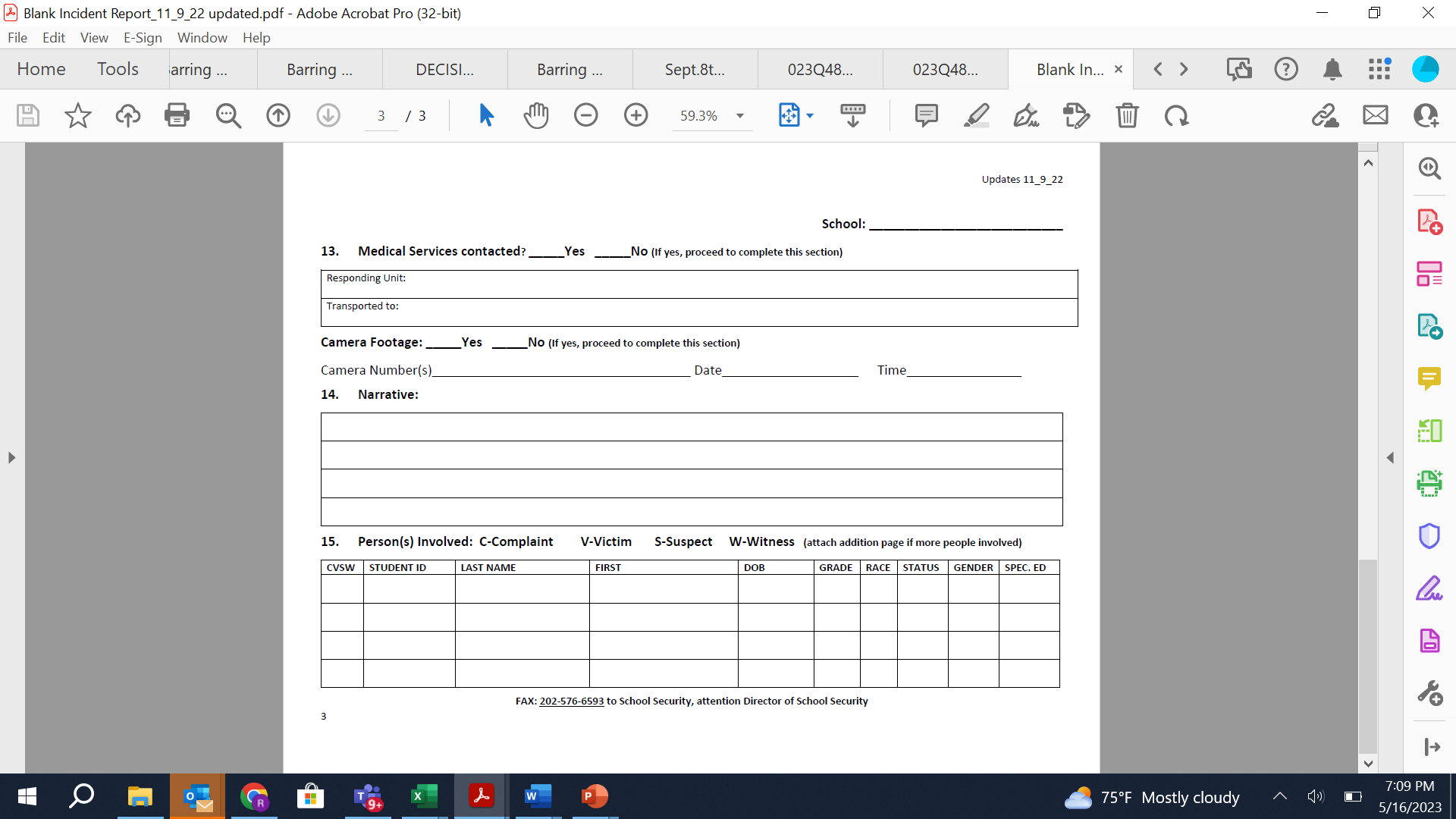 17
[Speaker Notes: Follow Emergency Response Plan. 


IF NO CCN# PLEASE SEND ANYWAY



DCPS is the client and we are responsible for developing security policy and standards in collaboration with MPD. 
MPD controls the administrative process, including reviewing invoices submitted by contractor and processing payments, ensuring that all posts are covered, adding or deleting guard coverages, addressing DCPS Concerns with contractor and resolving any disputes with contractor.]
School Security Division
Contract Officers Support
ALL DCPS Activities


Before Care Programming 
Regular Instructional School Day
After Care Programming 
Special Activities 
Athletic Events
Community Events
18
School Security Division
Questions pertaining to Contract Security ? Contact Us!
contractsecurityrequests@k12.dc.gov

Mr. Kalyn Blueitt

Ms. Michele Salahuddin

Ms. Pamela Floyd
19
DCPS Special Police Officer (SPO)
School Security Division
DCPS Special Police
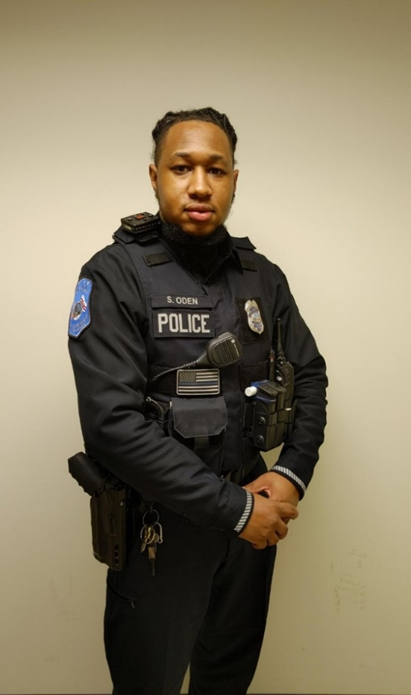 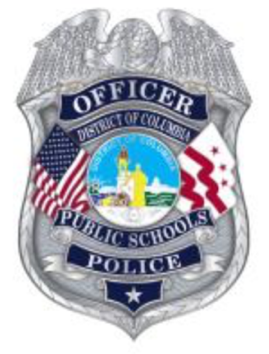 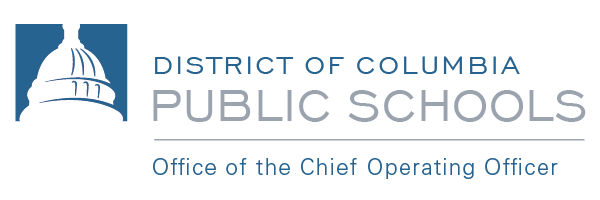 School Security Division
DCPS School Police
20 Officers
Commissioned by DCRA and MPD 
Armed Special Police Officers – DC Government 
Arrest Authority throughout DCPS Properties and Events
Certified Police Officers 
DCPS Law Enforcement Officers
On duty 24/7/365
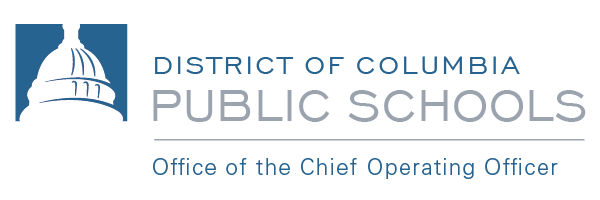 School Security Division
DCPS School Police
Supplement Contract Security Officers in schools and support MPD School Resource Officers with law enforcement and security related calls
Serve Barring Notices
Mediation Support
Safe Passage
Before Hours
After Hours
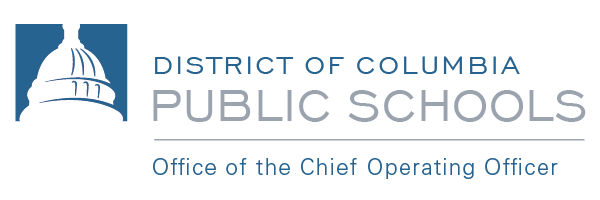 School Security Division
DCPS School Police
Locker Searches
Weapon Abatement
Training
Penetration Tests
Contract Compliance
Site visits
Certified Crisis Intervention Officers (MPD/DBH)
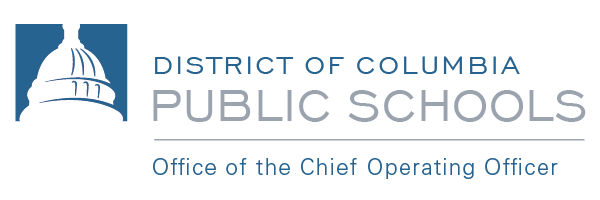 School Security Division
Support from DCPS School Police
Crisis Intervention
Physical Altercations with injuries
Mediations
Special Attention Requests
Safe Passage Concerns
Serve Barring Notices
Building sweeps
Alarm Response/Issues (FA/IDS)
Community Events/Meetings
Athletic Events
School Building Vandalism
School closing/opening assistance
MTPD School Resource Officer (SRO)
MPD School Resource Officer (SRO)
Metropolitan Police Department (MPD)
Metro Transit Police Department (MTPD)
School Security Division
Partner Police Agencies
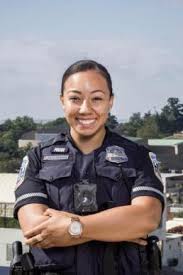 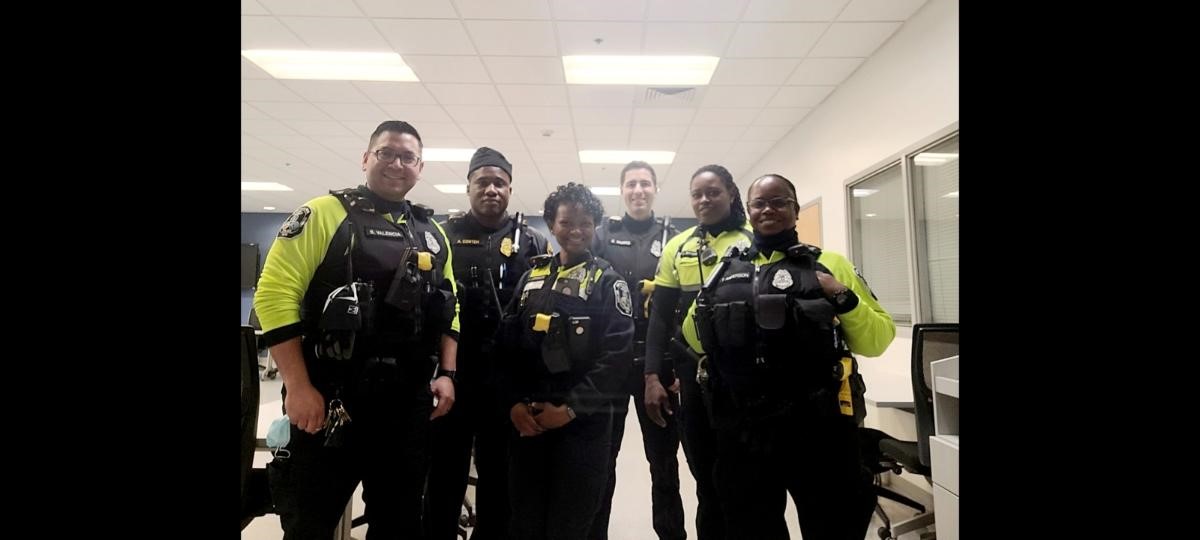 School Security Division
Letter of Instruction / Warning Letter
Letters of Instruction / Warning Letters are to be used as a tool to assist the School Community in guiding, curving, or stopping behaviors of parents, guardians, or authorized adults' designee.  
- Similar to Progressive Discipline used for students

This letter can be used when the actions do not arise to the level of a Barring Notice or as a step prior to the request of a Barring Notice.
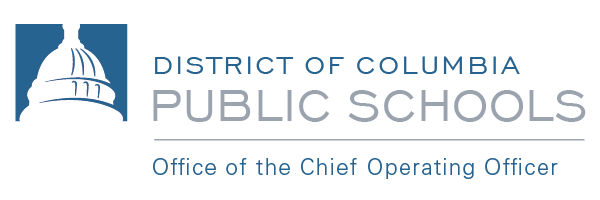 School Security Division
Letter of Instruction / Warning Letter
Letters can be used in the following instances (not an all-inclusive list):
A person has attempted to disrupt school activities, school events, or classroom instruction.
A person has made unsubstantiated verbal threats or threatening behaviors.
A person has attempted to cause destruction to school property.
A person violates school-based rules / policies.
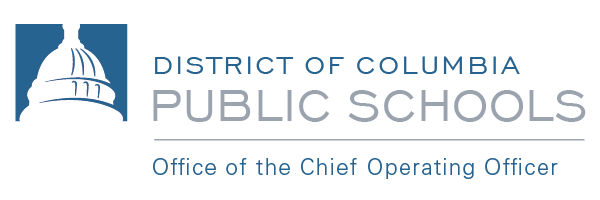 School Security Division
Letter of Instruction / Warning Letter
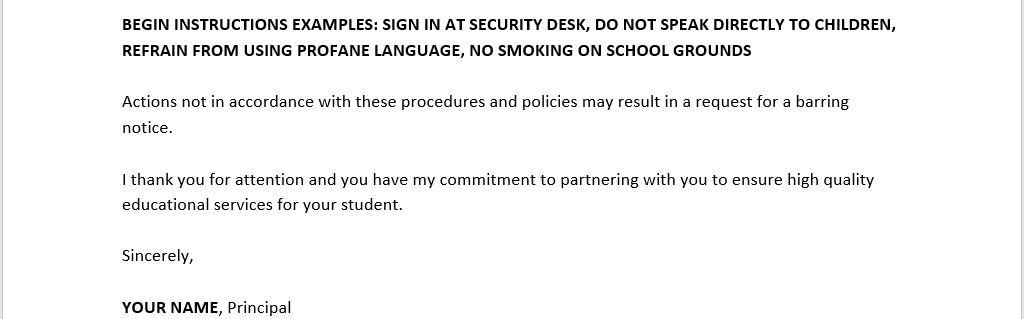 School Security Division
Barring Notices
Principals are granted authority by the Chancellor to request permission to deny a person’s request to enter a school building or to be present on school premises in the following instances: 
A person has attempted to disrupt educational environment.
A person poses, has posed, or attempted to pose a threat to any student or staff or otherwise compromise student or staff safety.
A person has endangered or intentionally caused destruction to school property.
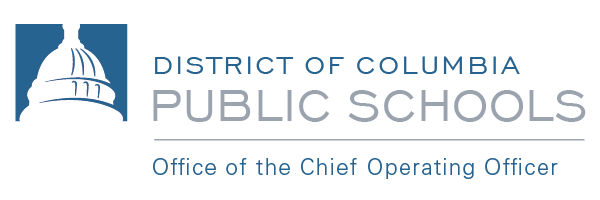 School Security Division
Examples
Physical assault on staff, student, or third party
Verbal threats to members of school community
Causing or inciting a fight among staff or students 
Theft or vandalism committed on school property 
Possession of weapons on school property 
Possession of illegal drugs on school property
Repeated instances of behavior that cause a disruption to school operations/events
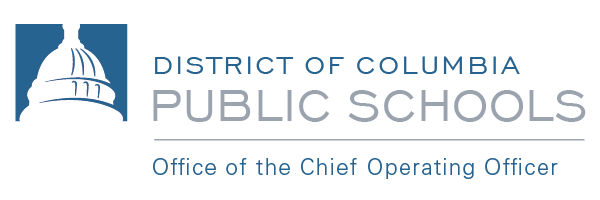 School Security Division
Barring Notices
Used as a last resort
Should not to be used as punishment
Cannot exceed the current school year 
Can be served in person or by mail
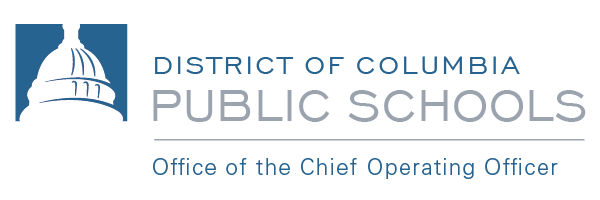 School Security Division
Examples of Less Restrictive Measures
Verbal Redirection
Parent Conference 
Mediation with DCPS Grievance Team
Warning Letters – warning letters should be the last measure attempted before requesting a barring notice.  Principals can draft warning letters on their own without going through any approval process. OGC is available to review letters, but it is not required.
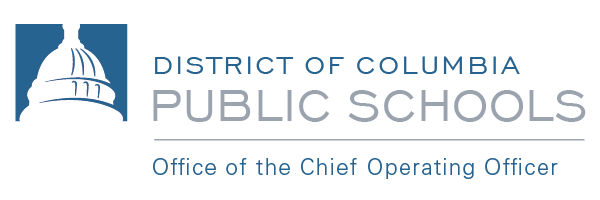 School Security Division
School Closing Protocols
Conduct an interior check, two (2) hours prior to closing building
Check all doors and windows
Arm the intrusion detection system (IDS) 
Notify the command center prior to leaving
Ensure that all closing parties exit out of one identified door.
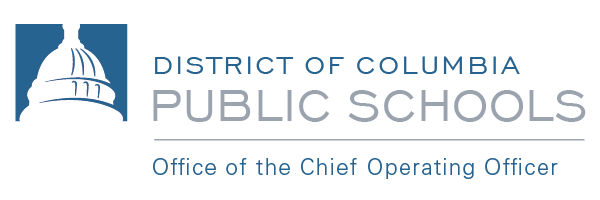 School Security Division
When to call 911, 311 or Command Center
911 is to be use for EMERGENCIES ONLY
	- Crime in progress
	- All fire and Medical
311 is to be used for NON-EMERGENCIES
- Text NEW or MENUE to 32311 (DC311)
Command Center: 202-576-6950  
	- Whenever you call 911 0r 311
SY 2019-2020 OCOO Institute  |  January 27, 2020
SY 2019-2020 OCOO Institute  |  January 27, 2020
School Security Division
Thank you! Questions?
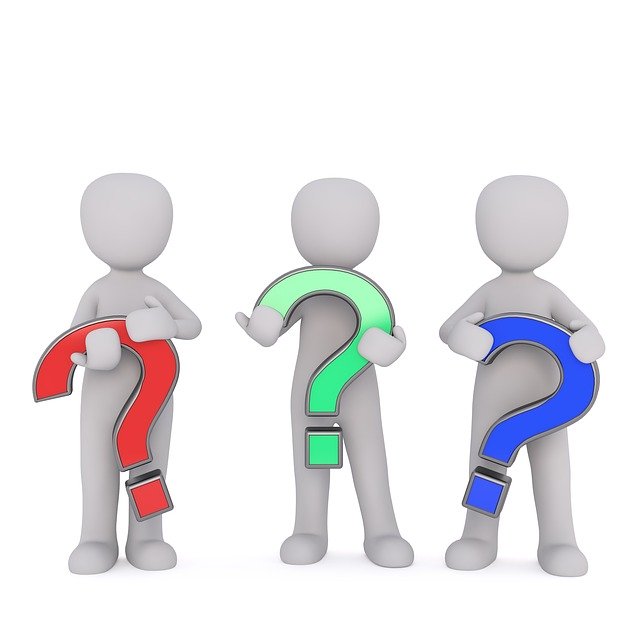 Command Center (202) 576-6950
Michael Alston, Captain: Michael.alston@k12.dc.gov 
Brian Johnson, Lieutenant: Brian.johnson2@k12.dc.gov 
Corneilus Johnson, Lieutenant : Corneilus.johnson@k12.dc.gov
Ronald Bogues, Lieutenant: Ronald.bogues@k12.dc.gov
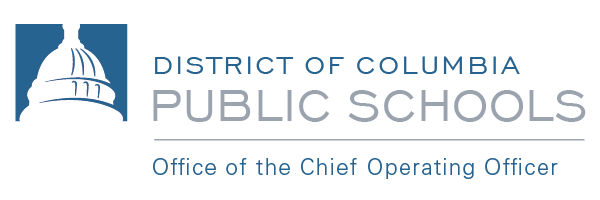 School Security Division
Physical Security
Physical Security Manager, Franklin “Skip” Chrisman
Franklin.Chrisman@k12.dc.gov

Michael Berry,
Michael.Berry@k12.dc.gov
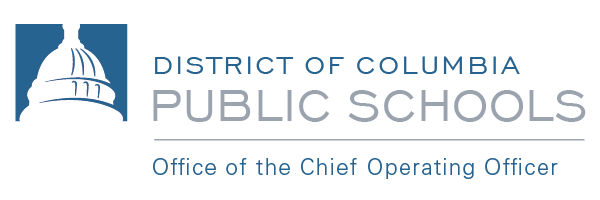 School Security Division
Physical Security
Responsible for procurement and maintenance of all physical security equipment in DCPS.
Control and maintenance of over 8,652 camera in 118 schools and DCPS properties
Manages Fire and Intrusion alarms
Works with MPD, DGS and other district agencies to secure schools.
Maintain school weapons abatement equipment:
X-Ray machines
Metal detector
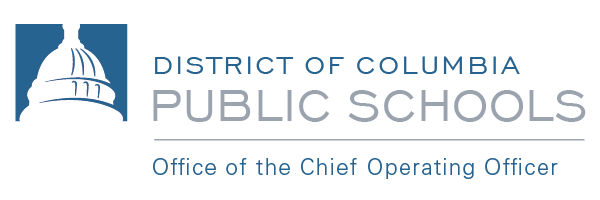 School Security Division
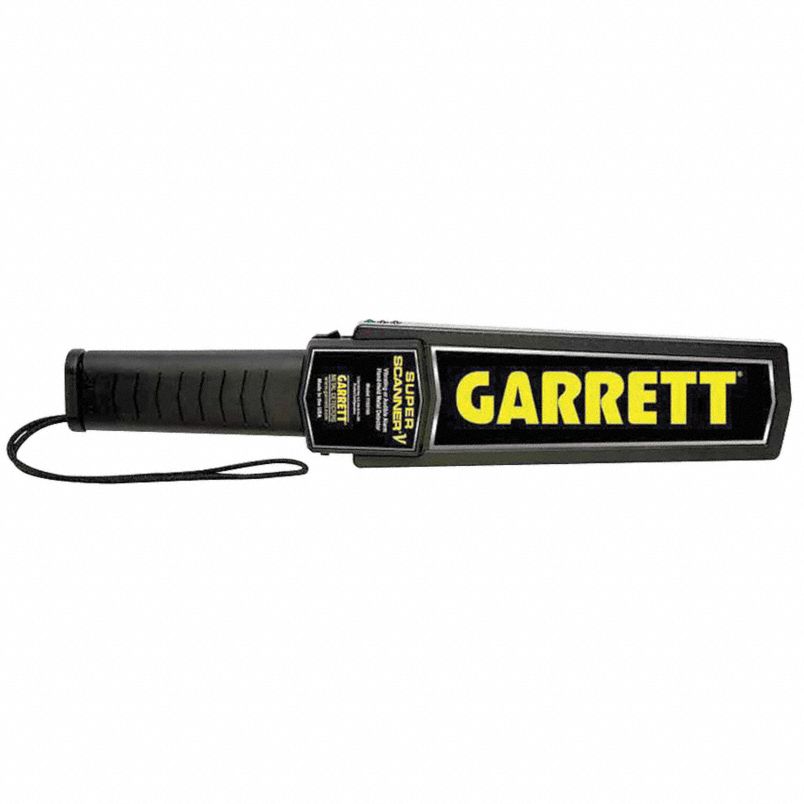 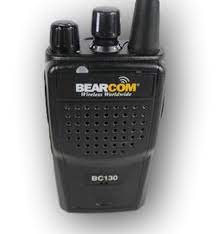 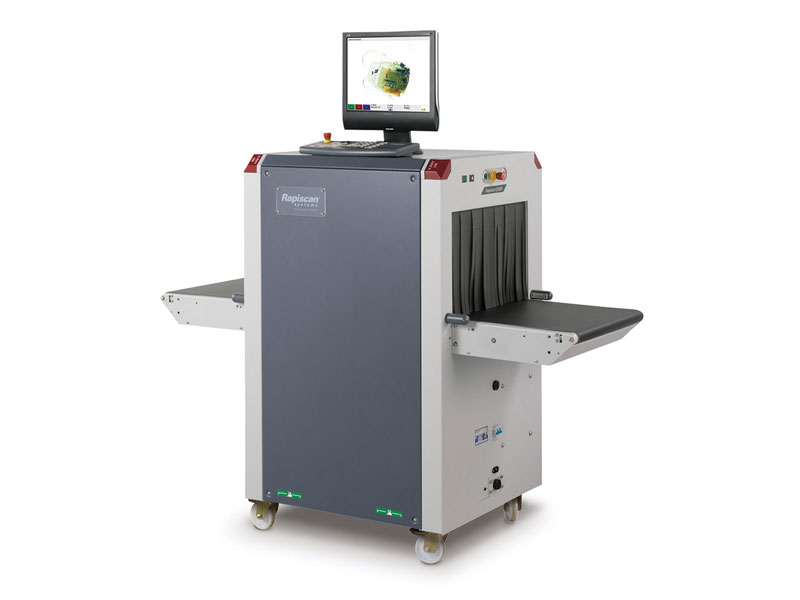 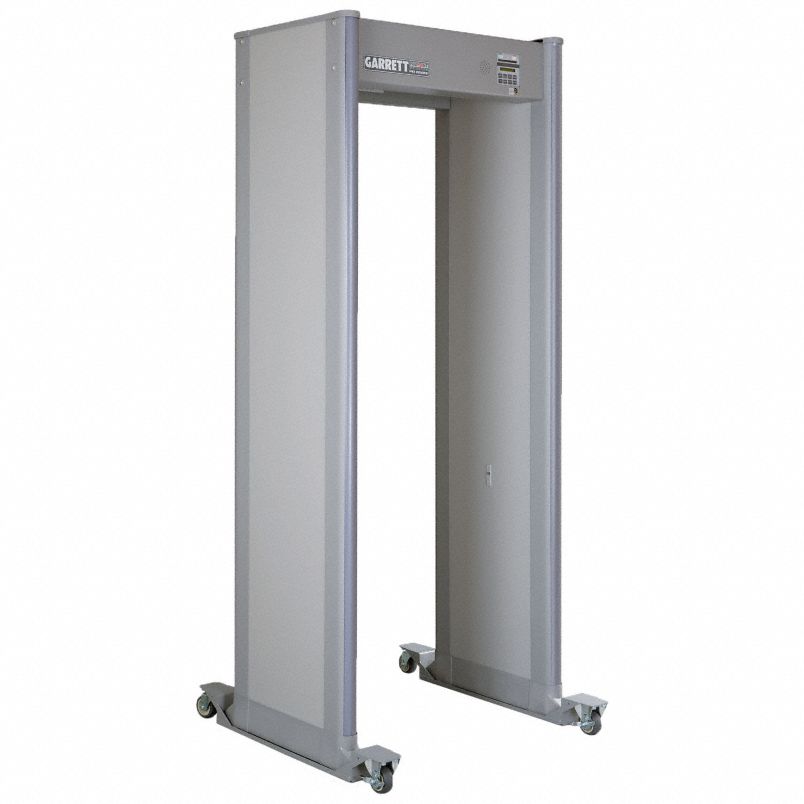 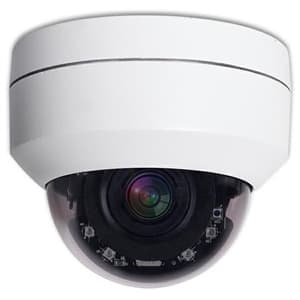 Physical Security Equipment in Schools
School Security Division: Physical Security
School Security Division
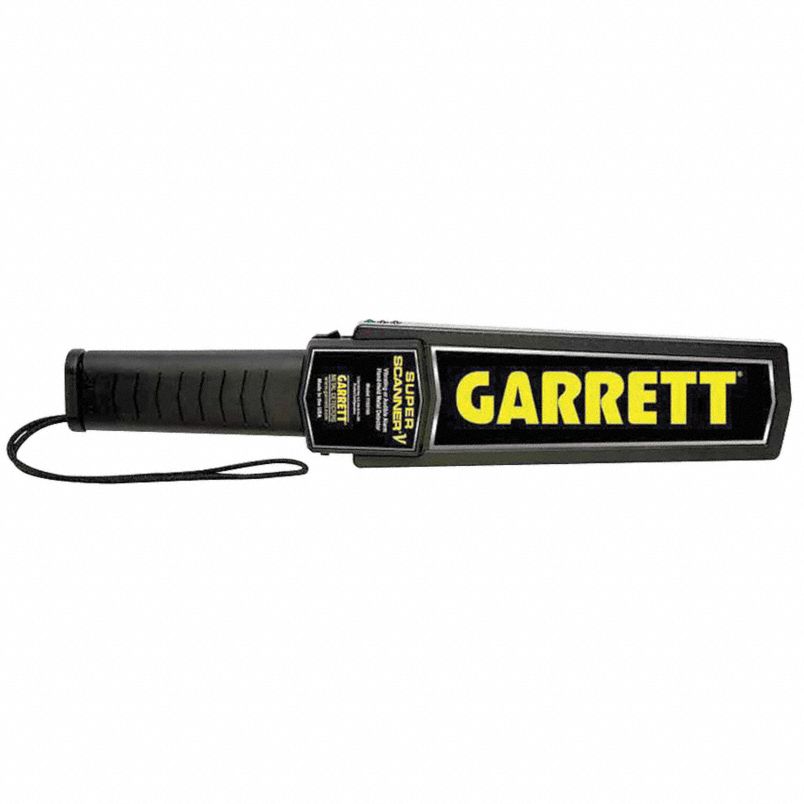 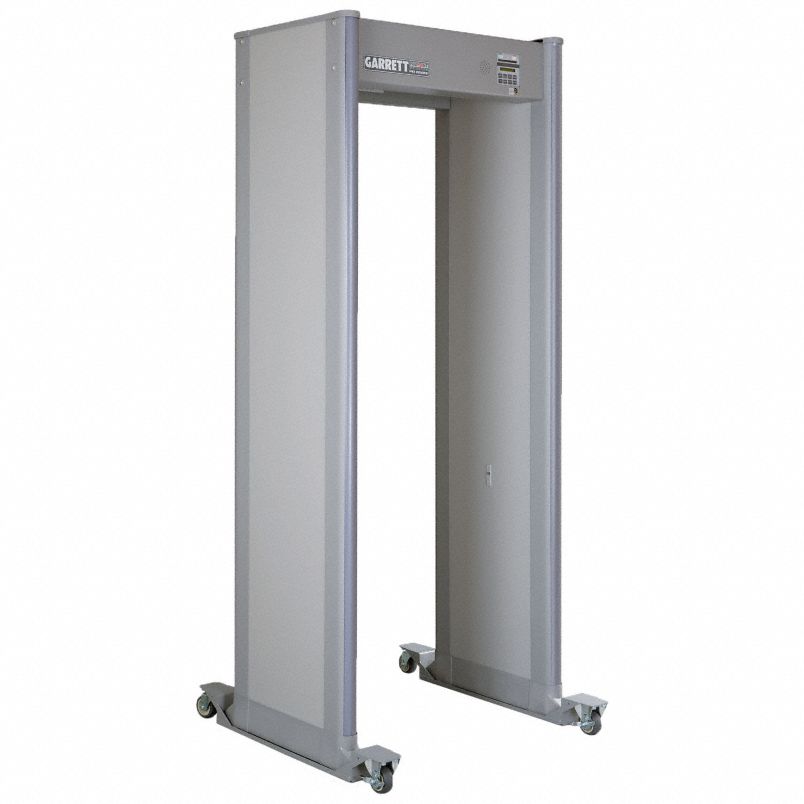 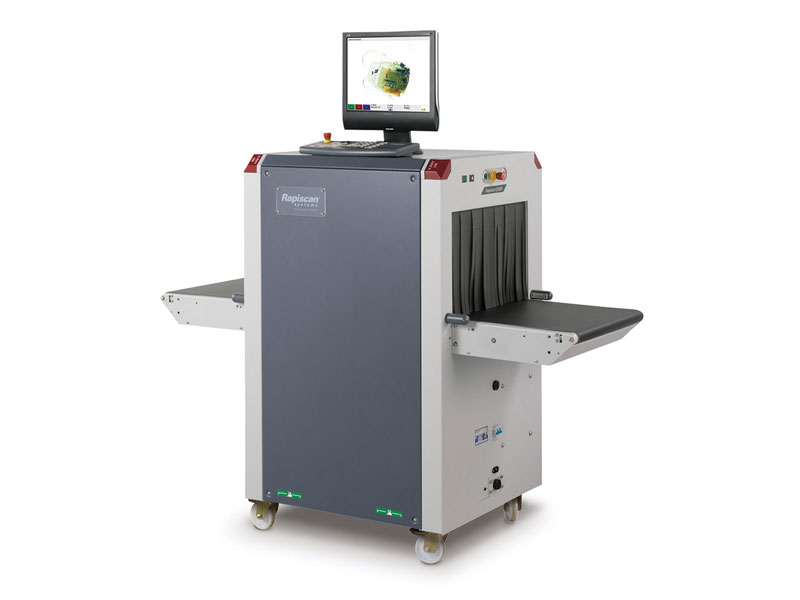 Walkthrough Metal Detectors - 76
Hand wands - 135
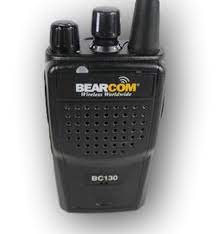 X-Ray Machine - 76
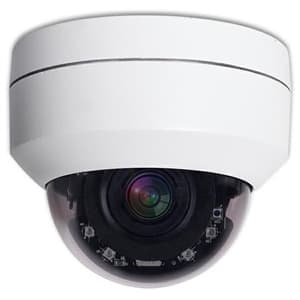 DCPS Security – 22

Contract Security - 210
Equipment Totals
Cameras - 8,652
School Security Division
Elementary Schools
Door phone
Cameras
Camera monitor(s)
Intrusion alarm system
fire alarm system
Access control systems
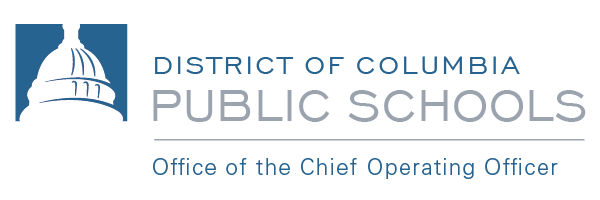 School Security Division
Secondary Schools
X-ray machines
metal detectors
hand wands
door phones
cameras 
camera monitor(s)
 intrusion/fire alarm systems
access control systems
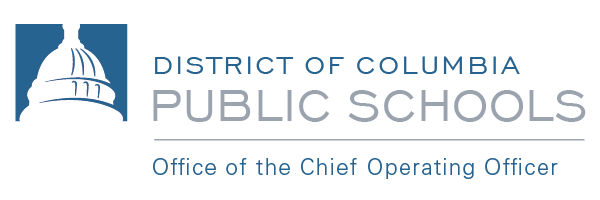 School Security Division
Caring for your Equipment
X-Ray machines must be wiped down with disinfectant daily prior to use. 
NO liquid should be placed on the x-ray machine. 
If a machine is not working, please notify the team immediately.
franklin.chrisman@k12.dc.gov 
Michael.Berry@k12.dc.gov
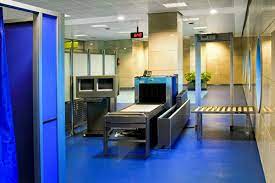 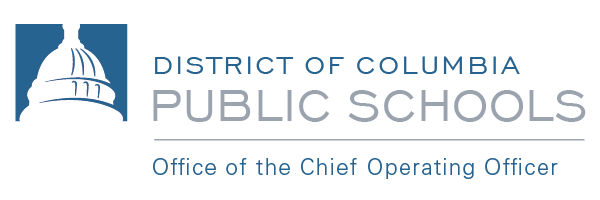 School Security Division
Caring for your Equipment
Work orders are only called in to DGS for the following:
Intrusion/Fire alarm system
Access control systems (fobs/swipe cards)
All other requests for maintenance goes to the contractor
Camera’s & Door phones (Vision)
X-ray Machines (Rapiscan)
Metal Detectors (Garrett/DCPS)
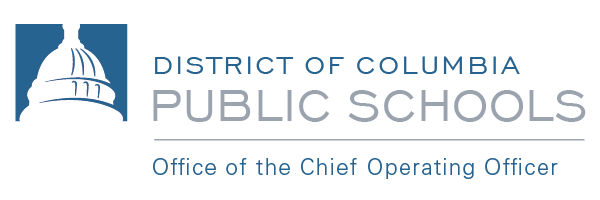 School Security Division
How to care for Metal Detectors
A work order is not required.
Causes of Outages: Plugs, Damage and Cords
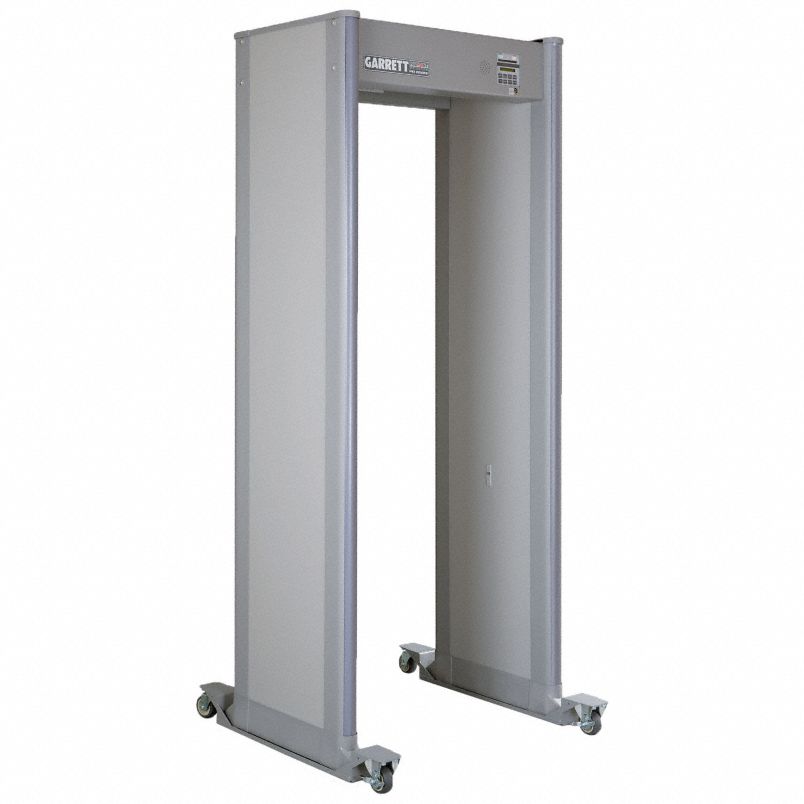 School Security Division
How to care for Door Phones
A work order is not required. 
The contractor will be notified.
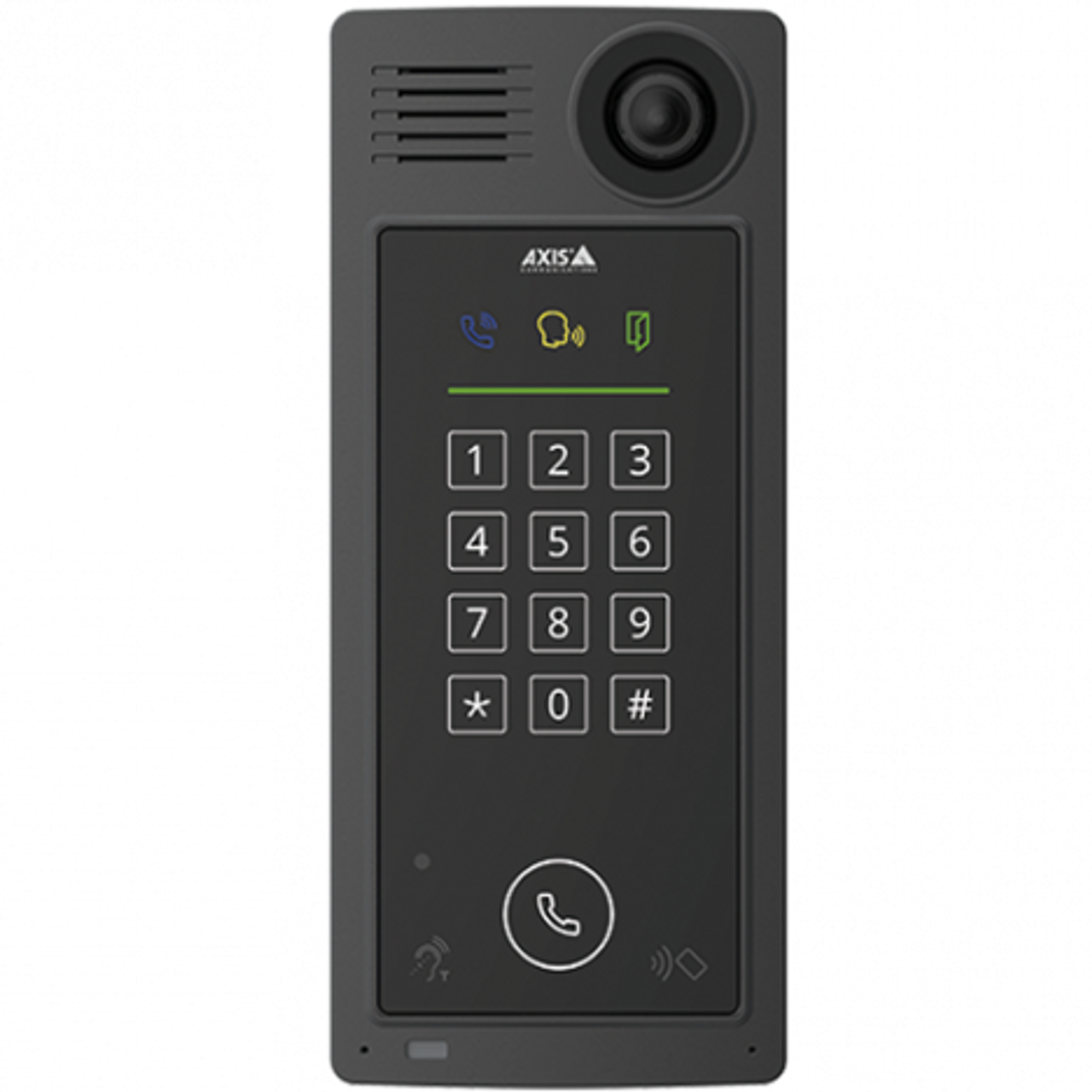 School Security Division
How to care for CCTV Cameras, Monitors and Servers
Report all CCTV cameras, monitor outages and server to the Physical Security Team. 
The contractor is notified, and it is usually same day service unless a part or cameras have to be ordered
AC for Camera Servers
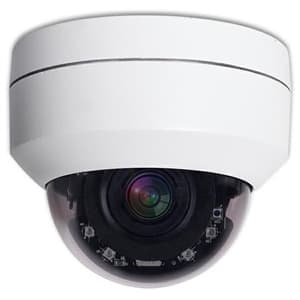 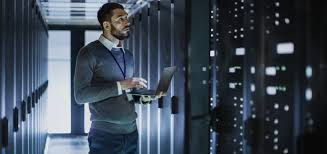 School Security Division
How to care for X-Ray Machines
Report all X-ray machine outages to the Physical Security Team. 
Check the Stop Buttons
Check the curtains (Radiation)
Check the Plugs
Make sure the Monitor is turned ON and Plugged into outlet
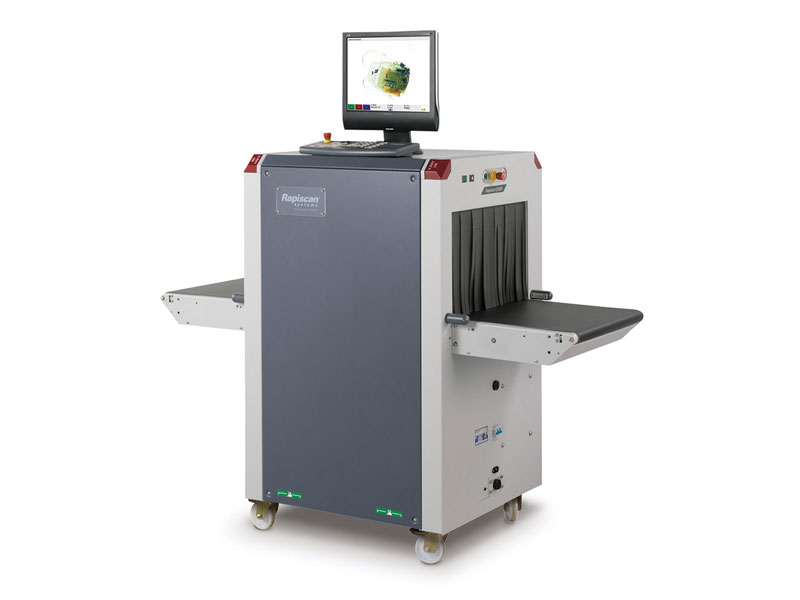 School Security Division
CCTV VIDEO ACCESS
Three (3) Staff Members from each school. Designated by the Principal

SAM Security Guards
SY 2019-2020 OCOO Institute  |  January 27, 2020
SY 2019-2020 OCOO Institute  |  January 27, 2020
School Security Division
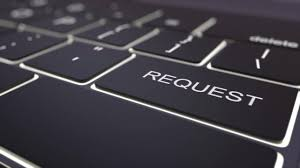 Requesting Video Footage
Identify the date
beginning and ending times 
cameras numbers
Send Request to Franklin.Chrisman@k12.dc.gov or Michael.Berry@k12.dc.gov

Also, MPD can come to the school and review cameras if they need any video.
School Security Division
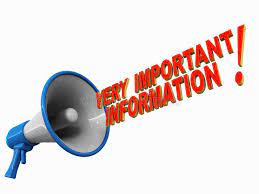 Video footage is not to be recorded on personal devices or shared with the public by any means.
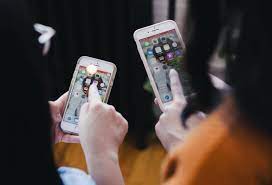 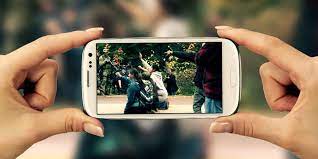 School Security Division
CCTV Footage
Video footage should not be released without the proper authorization. 

The law requires DCPS to withhold release of or access to video footage showing minor children for privacy reasons since DCPS lacks the technical capacity to blur images of minor children.  Video footage containing images of minor children and other individuals is only released by DCPS pursuant to law enforcement request, subpoena, or court order.  However, if the footage is used to support student disciplinary action and becomes an education record, DCPS and the Office of Administrative Hearings provide for footage to be shown during the hearing as evidence, but parents are not entitled to retain a copy of such footage.
School Security Division
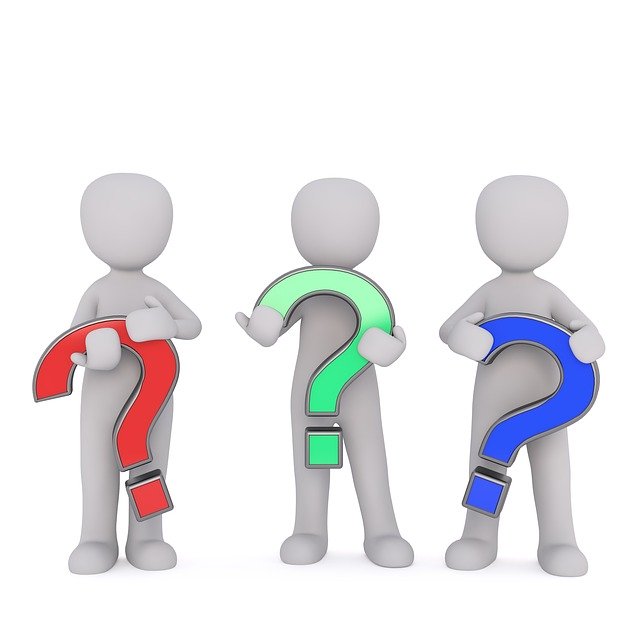 Thank you .. Questions?
Franklin “Skip” Chrisman  202-373-4578  Franklin.Chrisman@k12.dc.gov
Michael Berry  202-373-4614  Michael.Berry@k12.dc.gov
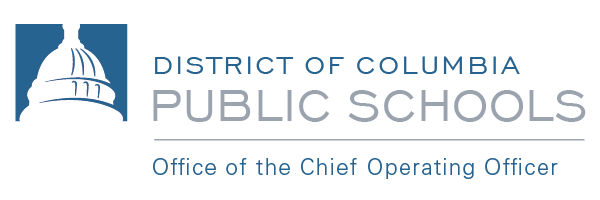